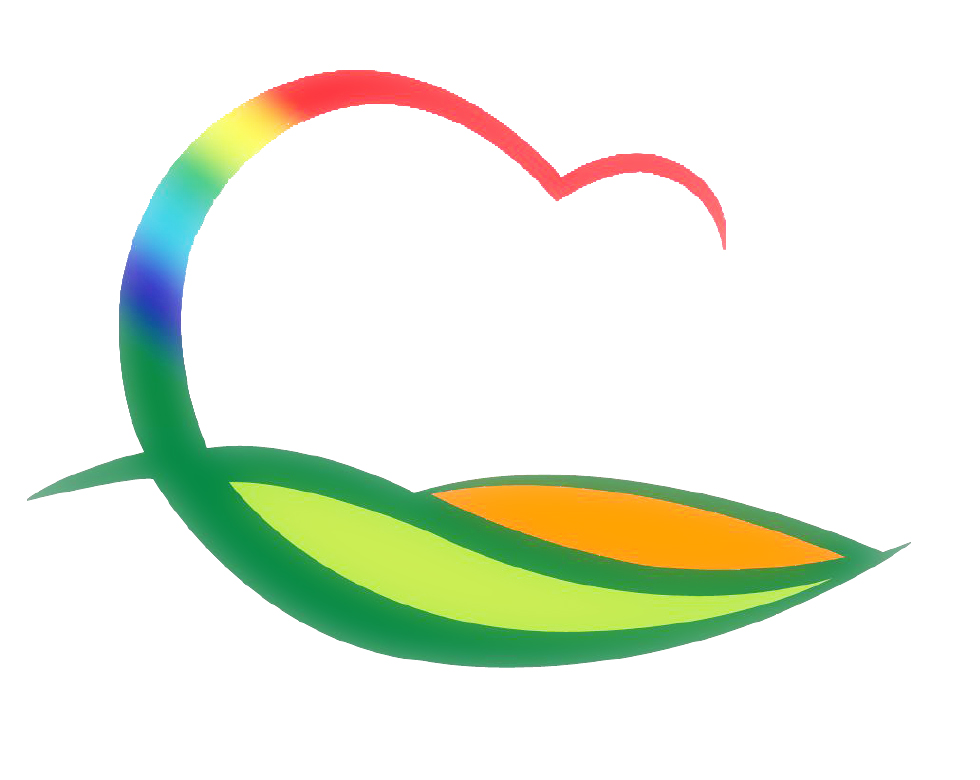 보   건   소
[Speaker Notes: 먼저, 지금의 옥천입니다.]
8-1. 읍·면 취약지 방역 소독 
기     간 : 8월 중
장     소 : 관내 방역 취약지 101개소
소 독 반 : 담당자 외 5명
내     용 : 분무소독 및 살균소독
8-2. 취약계층 폭염대비 건강관리
기     간 : 8월 중
장     소 : 방문대상자 가정 및 경로당
인     원 : 300여명
내     용 : 건강체크 및 안부전화, 폭염대비 건강수칙 교육 등
8-3. 체력단련실 안전교육
일      정 : 8. 1.(월)  / 2회
장      소 : 건강증진센터 교육실
인      원 : 40명(체력단련실 이용자)
내      용 : 운동기구 안전사용법 등
8-4.  치아 아끼기 프로그램 운영
기      간 : 8. 1.(월) ~ 8. 19.(금)
장      소 : 보건소 구강보건센터
인      원 : 192명(용산비전지역아동센터 외 8개소)
내      용 : 칫솔질 교습, 구강검진, 불소도포 등
8-5.  지역사회건강조사 실시
기     간 : 8. 16.(화) ~ 10. 31.(월)
대     상 : 만 19세 이상 성인 885명
방     법 : 직접방문 1:1면접조사 (표본가구사전통지)
내     용 : 음주, 흡연, 건강행태 등 18개 영역 161문항
8-6.  생명 연결고리 만들기운영
일     정 : 8월 중 / 3회
장     소 : 화신리 경로당
인     원 : 200명
내     용 : 보드게임, 원예치료, 전통음식 만들기 등
8-7. 모자보건교실 운영
일     시 : 8. 30.(화) 13:30
장     소 : 보건소 소회의실
인     원 : 20여명(관내 등록 임산부 및 수유부)
내     용 : 산전·산후 스트레스 해소 관리
8-8.  건강생활실천 사업
일     시 : 8. 10.(수) 10:30 
장     소 : 매일유업 교육장
인     원 : 30여명
내     용 : 원스톱서비스 제공, 체성분 검사 및 평가